Pasos para instalar una computadora
1._Instalar el sistema operativo Windows desde los CD que vienen con el equipo o de los paquetes adquiridos.

2._Configurar el entorno de red, que depende de su proveedor de Internet, ya sea por modem o por cable.

3._Habilite el firewall, ya sea el que vienen con Windows XP o consiga un firewall de terceros que puede encontrar algunos gratuitos en Internet como en download.com.

4._Actualizar su sistema operativo entrando al sitio www.windowsupdate.com, aquí hay una aplicación que le revisa su maquina y le indica cuales parches son los que debe instalar, el proceso es automático, solamente es posible que deba reiniciar un par de veces su maquina durante el proceso.
5._Instalar un antivirus y actualizarlo con las ultimas definiciones de virus.

*Siguiendo estos pasos usted habrá cerrado las vulnerabilidades conocidas de los sistemas y además cerrado la puerta para infecciones de virus.

*Cuando quiera instalar una nueva maquina, no olvide estos sencillos pasos.
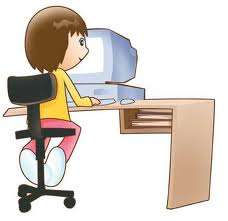 Pasos para usar por primera vez una computadora
Si es la primera vez que utilizas una computadora y no sabes absolutamente nada de informática. Veremos los principales componentes, así como el vocabulario relacionado a estos. 
*Los componentes de una PC1._ Teclado: sirve para ingresar datos y está compuesto de teclas. 
2._ Ratón: puede ser cogido con la mano derecha o la mano izquierda. Este sirve para realizar diversas acciones en la PC: al desplazarlo sobre una superficie plana.
3._ La pantalla: La pantalla de un ordenador es como la pantalla de televisión: es el componente del ordenador que muestra todo lo que pasa en éste. 
4._ La unidad central: es la carcasa en cuyo interior se encuentran la mayoría de otros elementos del ordenador.
*Vocabulario
En relación a los componentes:

Hacer clic, Pinchar (Ratón)
“Hacer clic”, o “Pinchar”, significa presionar sobre uno de los botones del ratón. “Hacer clic derecho” significa presionar el botón derecho y “hacer doble clic” presionar dos veces seguidas el botón izquierdo. Teclear (Teclado)
“Teclear” significa simplemente presionar las teclas del teclado. 

*Uso del ordenador
1._ El escritorio: es la pantalla que aparecerá una vez que se haya cargado el sistema operativo.
2._ Iconos: son pequeñas imágenes, a veces conteniendo algunas palabras, utilizados para efectuar diversas acciones.
3._ Los botones: Un botón es muy similar a un icono, pero generalmente contiene únicamente texto sobre un fondo que aparenta tener relieve. 
4._ Barra de tareas: Es una especie de barra plana colocada en la parte inferior de la pantalla. Aquí podemos encontrar iconos, menús, y la lista de ventanas abiertas.
5._ Las ventanas: Una ventana es un rectángulo, que por lo general corresponde a un programa.
6._  El menú: Un menú es un botón que cuando hacemos clic encima despliega una lista de otros botones. 


*CON ESTOS DATOS TE SERA MAS FACIL UTILIZAR POR PRIMERA VEZ UNA COMPUTADORA